NFCC Corporate Business Plan


2024-25
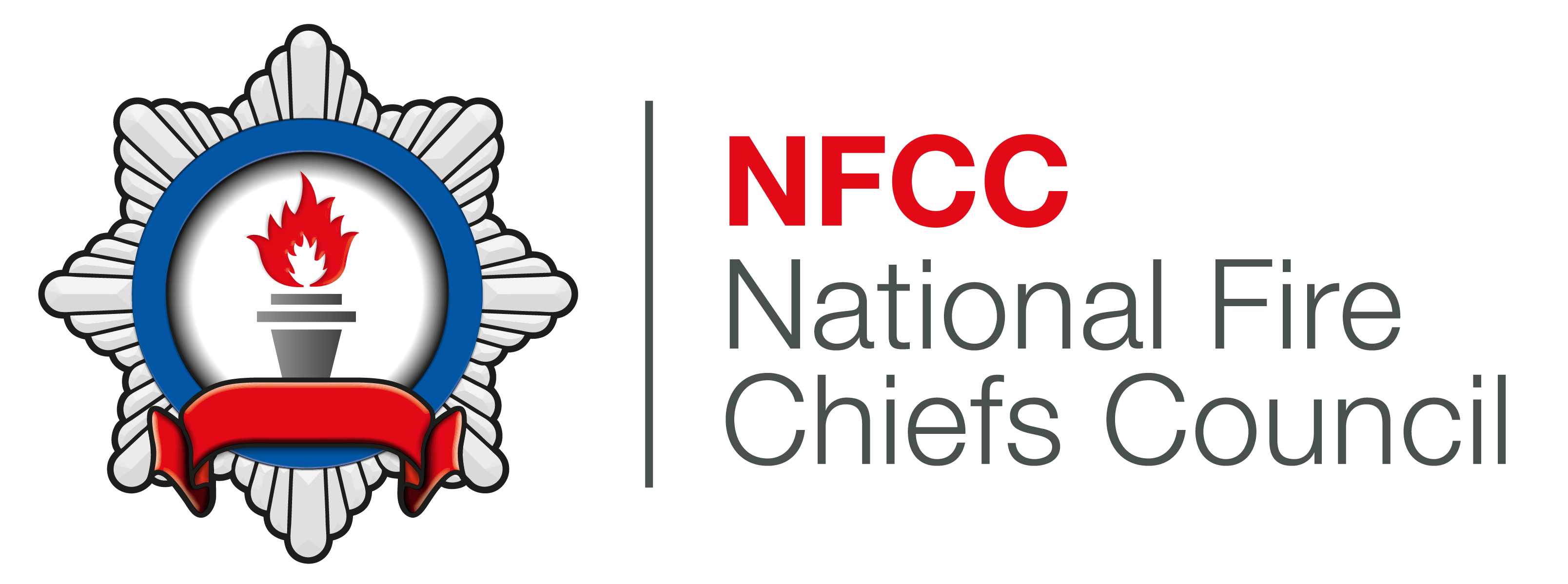 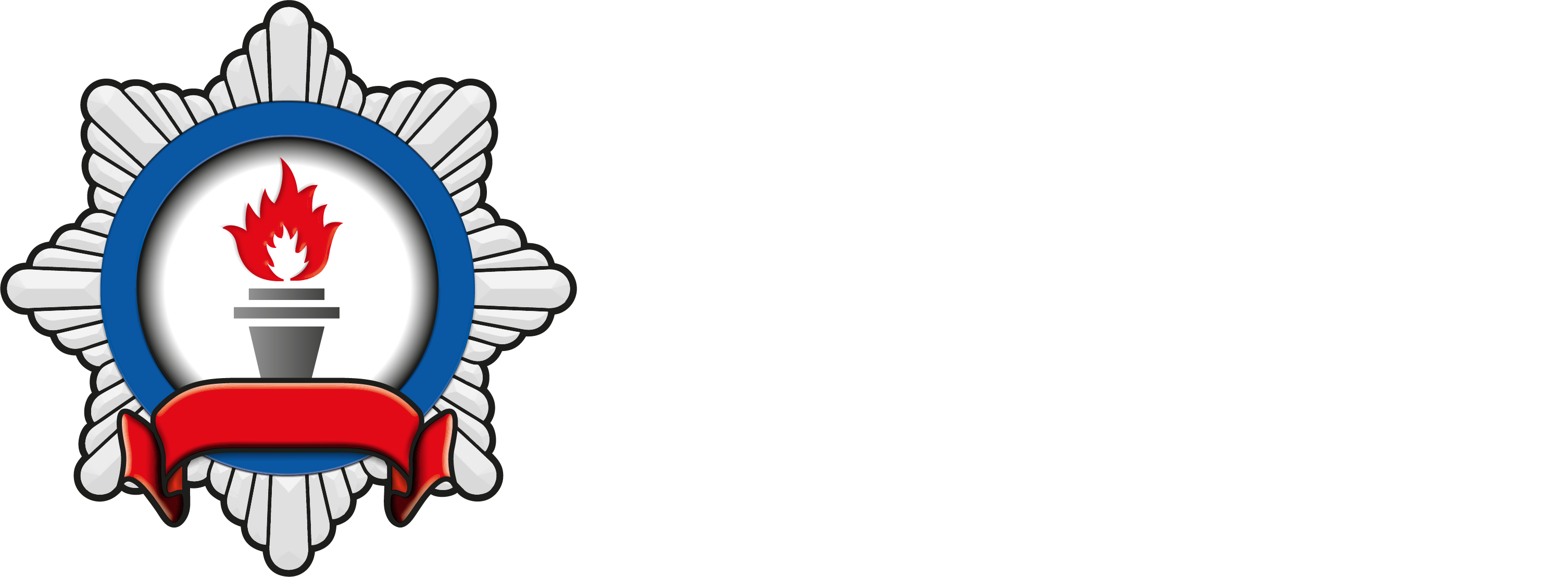 NFCC Vision and Mission
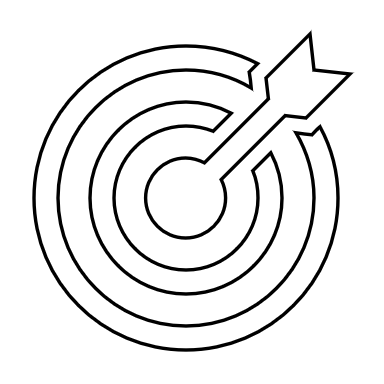 Vision
To be the leading professional voice of the fire and rescue services across the UK, using our national role, influence, and expertise to support collaboration and drive improvements in fire and rescue services to help keep communities safe.
The Vision is captured from our Corporate Strategy.
Mission
To lead, coordinate, and support effective prevention, protection, and emergency response – locally, nationally, and internationally – to reduce the loss of life, personal injury, and damage to property and the environment.
To support fire and rescue services in transforming their role to meet changing demands and resources for the benefit of society.
To promote effective service delivery by working with partner organisations, governments, private sector bodies, and the community.
To maximise the effectiveness of the UK fire and rescue services in saving lives and increasing public safety by representing the professional voice of the UK’s fire and rescue services.
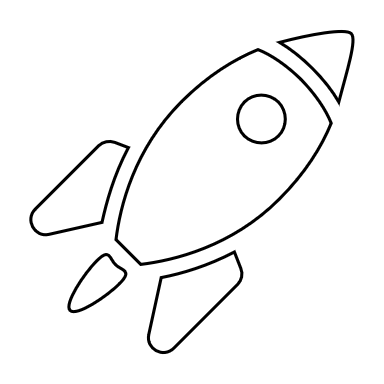 The Mission is captured from our Members Strategy.
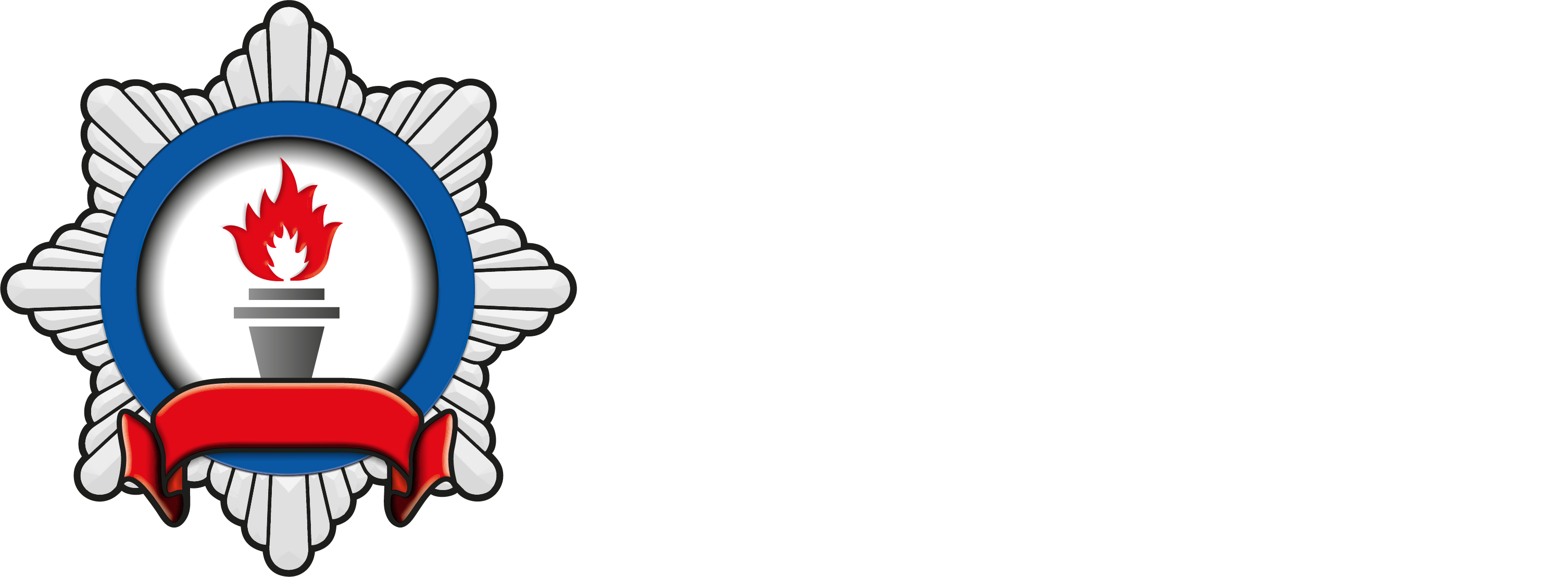 Member Strategy: Strategic Objectives
Delivering Our Mission 

To deliver our mission, our member strategy sets out three strategic objectives. This ensures all our work is focused and coordinated to support FRSs to deliver safer communities on behalf of the public:

Continually Improve

Collaborate and Partner

Represent and Support
Vision
To be the leading professional voice of the fire and rescue services across the UK, using our national role, influence, and expertise to support collaboration and drive improvements in fire and rescue services to help keep communities safe.
Mission
To lead, coordinate, and support effective prevention, protection, and emergency response – locally, nationally, and internationally – to reduce the loss of life, personal injury, and damage to property and the environment.
To support fire and rescue services in transforming their role to meet changing demands and resources for the benefit of society.
To promote effective service delivery by working with partner organisations, governments, private sector bodies, and the community.
To maximise the effectiveness of the UK fire and rescue services in saving lives and increasing public safety by representing the professional voice of the UK’s fire and rescue services.
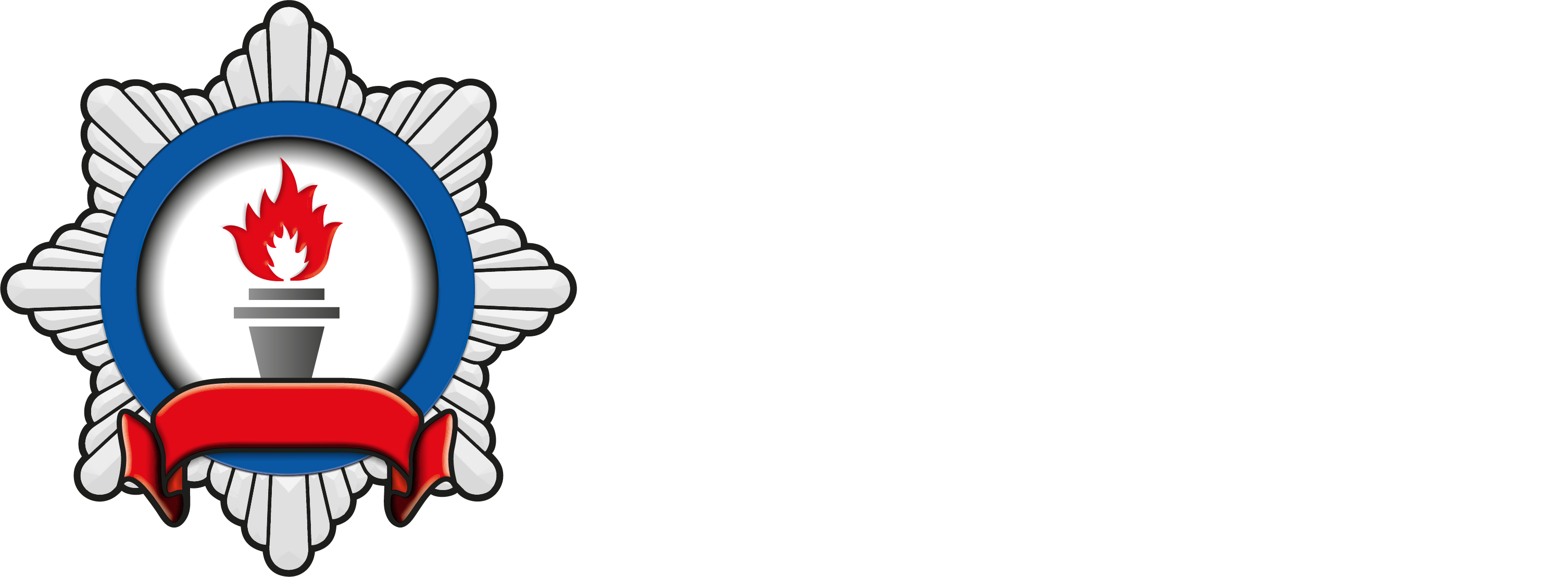 Objective One: Continually Improves
We will: 

Deliver Fit for the Future and its three core themes: Service Delivery; People, Leadership, and Culture; and National Infrastructure and Support, continuing to demonstrate the economic and social value of FRS. 

Work with FRS, members, and partners across the wider sector to build a culture of equality, diversity, inclusion, respect, and integrity, building public confidence and trust and ensuring improved outcomes. 

Provide enhanced membership benefits by developing a broad, high quality, and inclusive membership offering to support future FRS leaders drive improvements through leadership excellence. 

Develop new capacity to support our committees and programmes to focus on FRS service delivery priorities, and support best practice through development of quality assured Fire Standards. 

Prioritise key areas of work including: driving cultural improvement; implementing learning from the outcomes of the Grenfell Tower and Manchester Arena Inquiries; preparing FRS for the new regulatory regime under the Building Safety Regulator; and ensuring FRS have the right people with the right skills through improved safeguarding and training. 

Build new capabilities ensuring our products are those that FRS most need, are quality assured, based on data and evidence, and have strong links with academia.
Vision
To be the leading professional voice of the fire and rescue services across the UK, using our national role, influence, and expertise to support collaboration and drive improvements in fire and rescue services to help keep communities safe.
Mission
To lead, coordinate, and support effective prevention, protection, and emergency response – locally, nationally, and internationally – to reduce the loss of life, personal injury, and damage to property and the environment.
To support fire and rescue services in transforming their role to meet changing demands and resources for the benefit of society.
To promote effective service delivery by working with partner organisations, governments, private sector bodies, and the community.
To maximise the effectiveness of the UK fire and rescue services in saving lives and increasing public safety by representing the professional voice of the UK’s fire and rescue services.
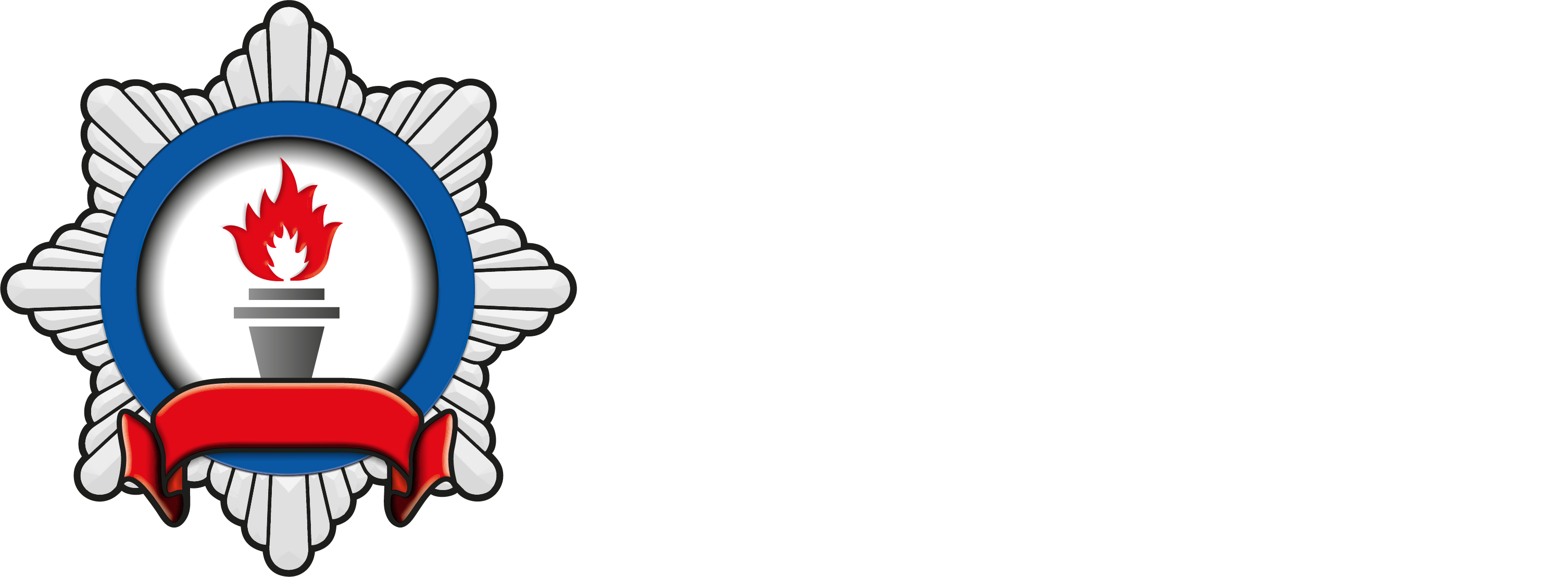 Objective Two: Collaborate & Partner
We will: 

Drive productivity, effectiveness, and efficiency in collaboration with UK FRS, harnessing local expertise through engaged members, national committees and groups. This will be supported by effective internal NFCC functions and governance to best support FRS.

Be a trusted professional advisor to Governments, including local and national administrations and departments, as experts in our industry. We will be a partner of choice for further collaboration and engagement with the wider sector. 

Lead and enable joint working and collaboration with other blue light services and organisational partners, ensuring the best service for the public and a more holistic approach to protecting communities. 

Engage closely with other bodies, partners, and the international FRS community to share information and best practice, thereby enriching our expertise and identifying emerging risks and potential for improvement. 

Seek out new opportunities for engagement and learning from other organisations and partners where benefits can be harnessed for FRS and society.
Vision
To be the leading professional voice of the fire and rescue services across the UK, using our national role, influence, and expertise to support collaboration and drive improvements in fire and rescue services to help keep communities safe.
Mission
To lead, coordinate, and support effective prevention, protection, and emergency response – locally, nationally, and internationally – to reduce the loss of life, personal injury, and damage to property and the environment.
To support fire and rescue services in transforming their role to meet changing demands and resources for the benefit of society.
To promote effective service delivery by working with partner organisations, governments, private sector bodies, and the community.
To maximise the effectiveness of the UK fire and rescue services in saving lives and increasing public safety by representing the professional voice of the UK’s fire and rescue services.
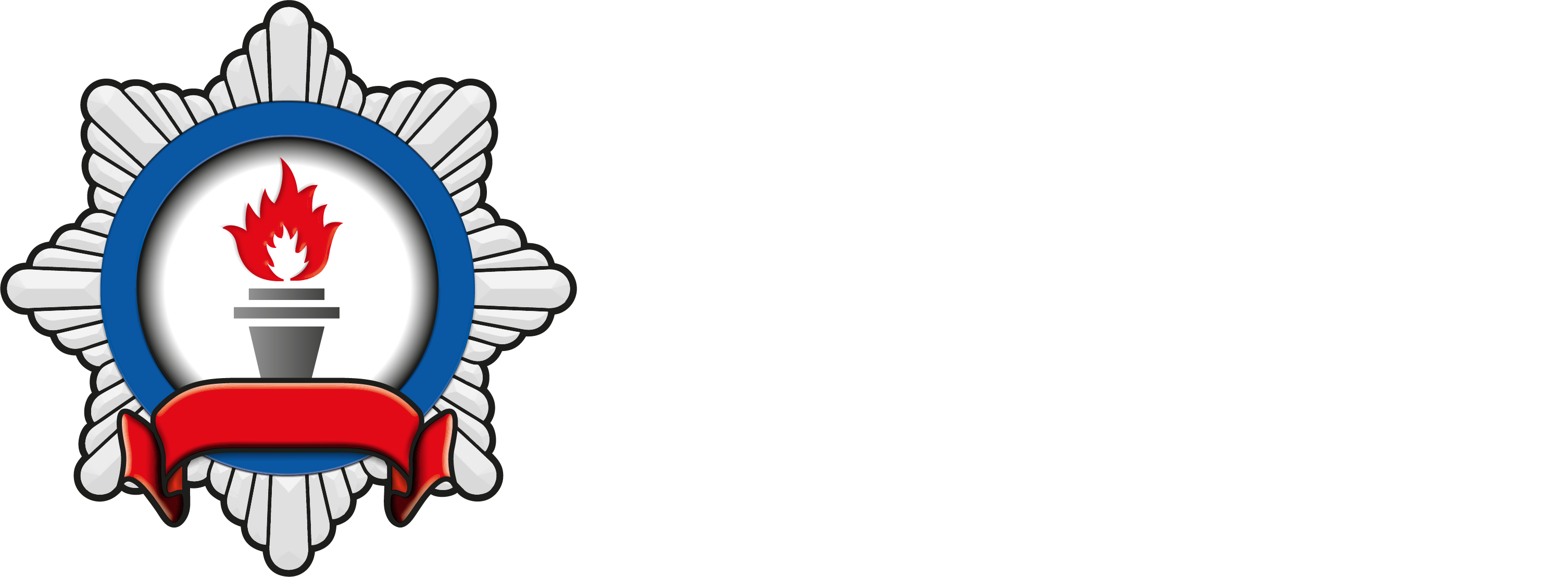 Objective Three: Represent & Support
We will: 

Adopt a digital-first approach for the delivery of tools and services to our members and FRS, ensuring products are delivered efficiently and effectively, and providing you with better access to high-quality, assured products. 

Establish our new Strategy and Policy team to support the creation and promotion of ‘positions’ inside and outside of Government, representing the views of our members, and using our role as trusted advisors to advise, challenge, and drive investment and reform. 

Use the professional voice of the NFCC to represent FRS in Government and other bodies, covering a broad range of service delivery areas including enabling finance and resources. 

Engage members with online communities and services harnessing collective expertise and improving our influence. We will ensure our influence and expertise is reflected in the national media and elsewhere through our new Communications and Public Affairs team, driving our priorities and amplifying our views. 

Develop, inspire, and support tomorrow’s fire and rescue leaders through our programme of conferences, events, and continuing professional and personal development products. 

Deliver and embed a new internal NFCC operating model to put the right capacity and capability into the right places, supporting the needs and ambitions of our members.
Vision
To be the leading professional voice of the fire and rescue services across the UK, using our national role, influence, and expertise to support collaboration and drive improvements in fire and rescue services to help keep communities safe.
Mission
To lead, coordinate, and support effective prevention, protection, and emergency response – locally, nationally, and internationally – to reduce the loss of life, personal injury, and damage to property and the environment.
To support fire and rescue services in transforming their role to meet changing demands and resources for the benefit of society.
To promote effective service delivery by working with partner organisations, governments, private sector bodies, and the community.
To maximise the effectiveness of the UK fire and rescue services in saving lives and increasing public safety by representing the professional voice of the UK’s fire and rescue services.
Corporate Strategy
Strategic Objectives
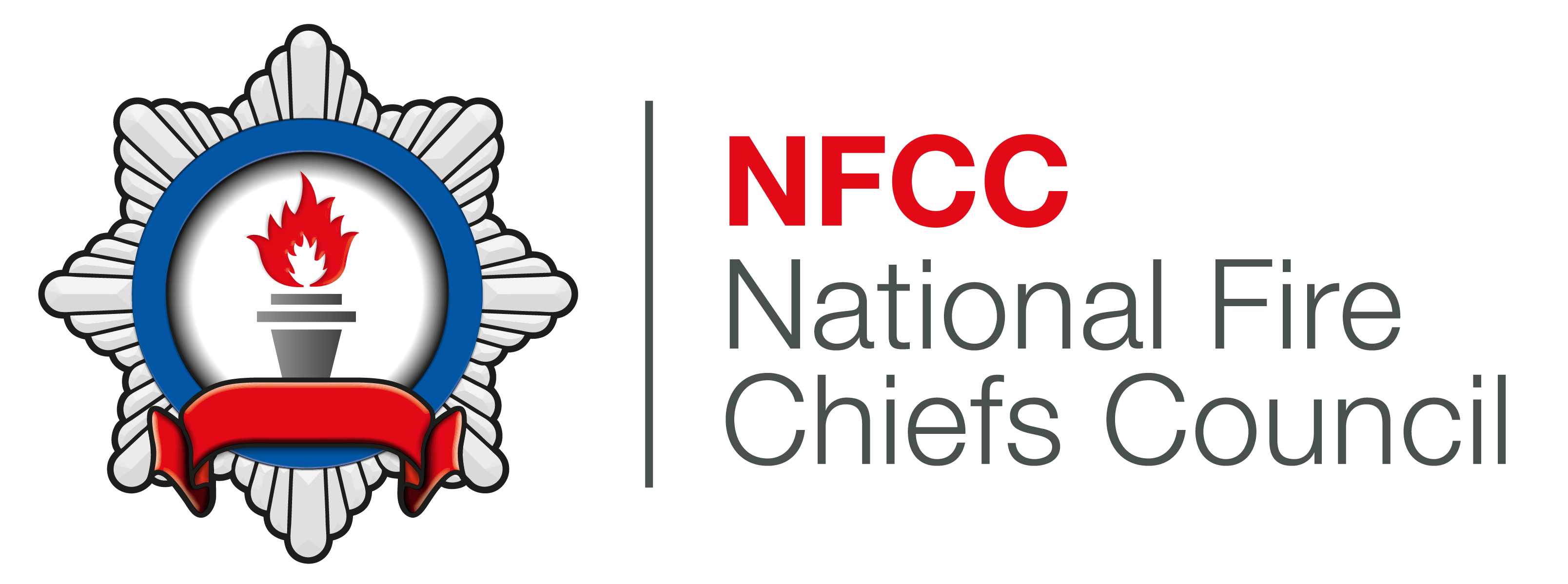 The NFCC Corporate Strategy focuses on ensuring that the NFCC is structured, managed and resourced 
in the best possible way to deliver on the NFCC Member Strategy and on the NFCC charitable objectives.
Good Governance
Developing Our People
Partner of Choice
Transforming Ourselves
Delivering high impact services.

Becoming a digital first organisation.

Developing sustainable funding.
Deliver a new professional development plan.
Embed our new values.
Ensure our people are well-led. 
Recruit and retain as an employer of choice.
Enable effective collaboration. 

Ensure the diversity of local needs are represented.
Deliver fit-for-purpose governance.

Strengthen our management.

Strengthen our financial accountability.
Key Priorities Financial Year 2024-25
The following areas of work have been identified as the strategic priorities for NFCC for 2024-25.
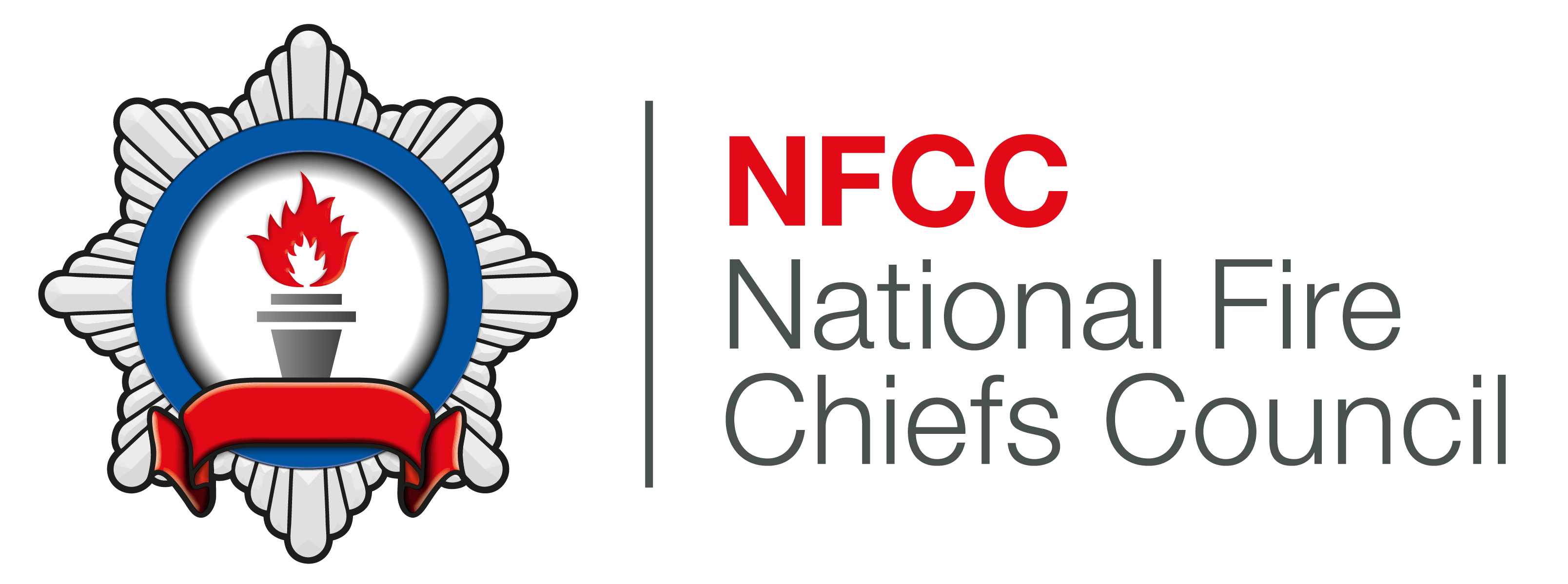 People, Leadership, Culture, and Inclusion – incl. delivery against NFCC Culture Action Plan. 
Cancer and Contaminants.
Implementing Organisational Learning Review and wider programme of organisational guidance. 
Organisational learning and research.
Prevention Programme incl. work around safeguarding. 
Protection programme. 
Manchester Arena Inquiry Recommendations and JESIP.
Grenfell Tower Inquiry Recommendations.
Development of National Commercial hub, incl. transition into Blue Light Commercial (BLC).
On Call – Review and development.
Implementation of Digital Transformation and DDAT programmes; embedding of Data and Insights function.   
NFCC Improvement Support and wider sector improvement offer. 
Strengthen and develop NFCC Membership Engagement.
Fire Reform – Next steps with the White Paper. 
Comms and Public Affairs -  inc. General Election. 
Finance – Preparation for SR / CSR.
Key Priorities
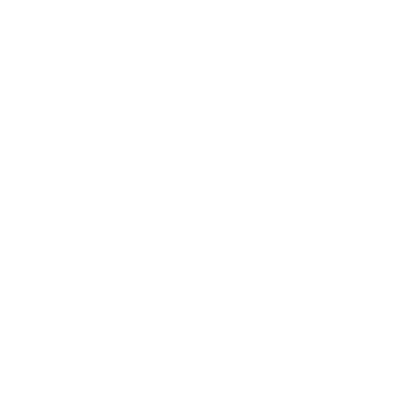 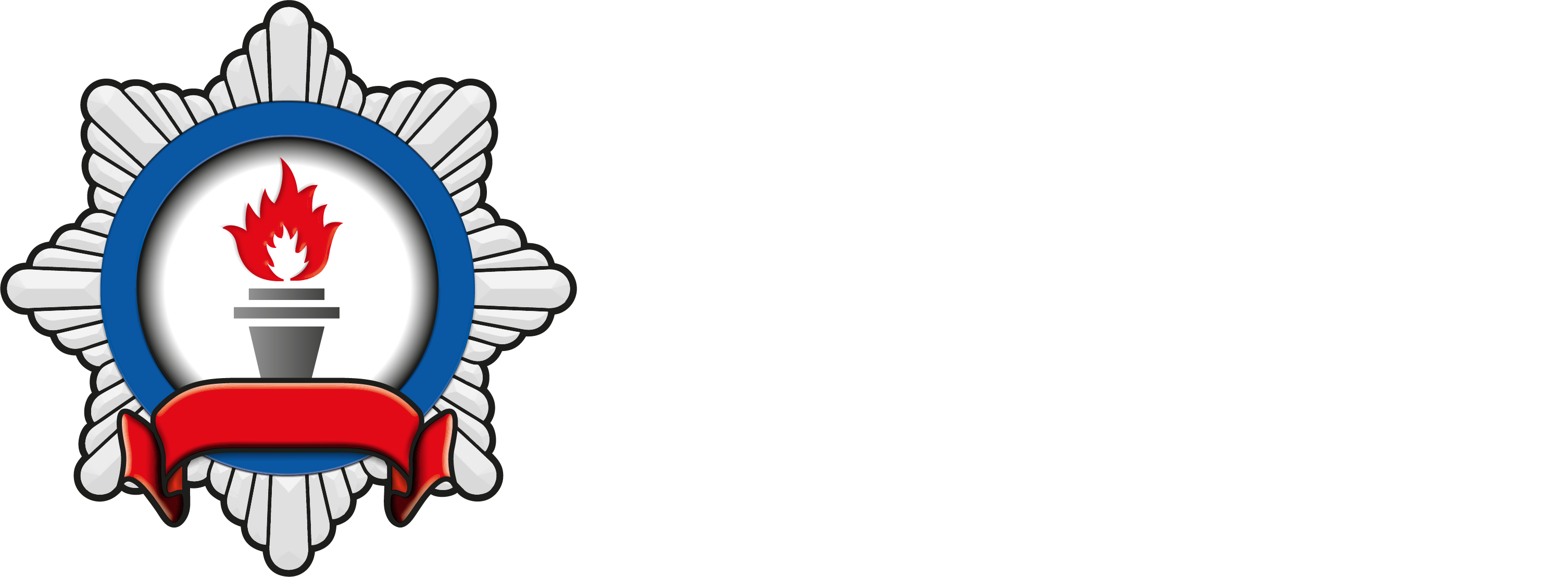 Key Priorities: FY 2024-25
Vision
To be the leading professional voice of the fire and rescue services across the UK, using our national role, influence, and expertise to support collaboration and drive improvements in fire and rescue services to help keep communities safe.
Mission
To lead, coordinate, and support effective prevention, protection, and emergency response – locally, nationally, and internationally – to reduce the loss of life, personal injury, and damage to property and the environment.
To support fire and rescue services in transforming their role to meet changing demands and resources for the benefit of society.
To promote effective service delivery by working with partner organisations, governments, private sector bodies, and the community.
To maximise the effectiveness of the UK fire and rescue services in saving lives and increasing public safety by representing the professional voice of the UK’s fire and rescue services.
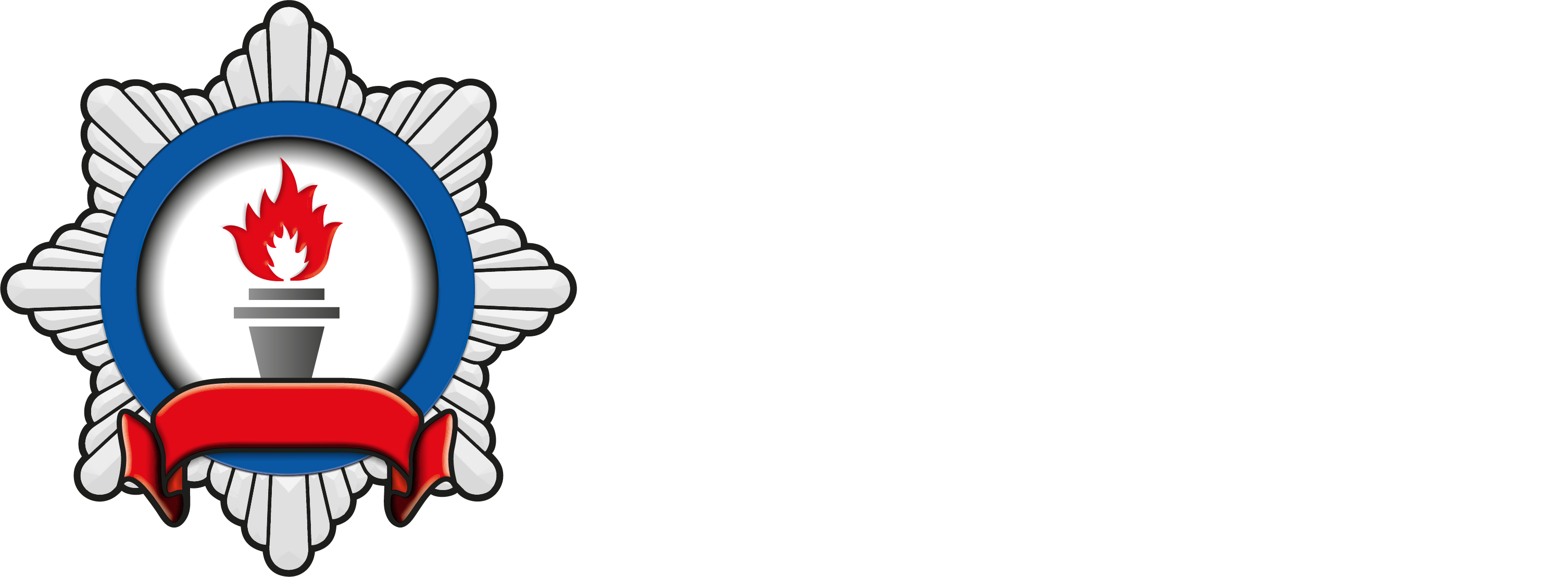 Key Priorities: FY 2024-25
Vision
To be the leading professional voice of the fire and rescue services across the UK, using our national role, influence, and expertise to support collaboration and drive improvements in fire and rescue services to help keep communities safe.
Mission
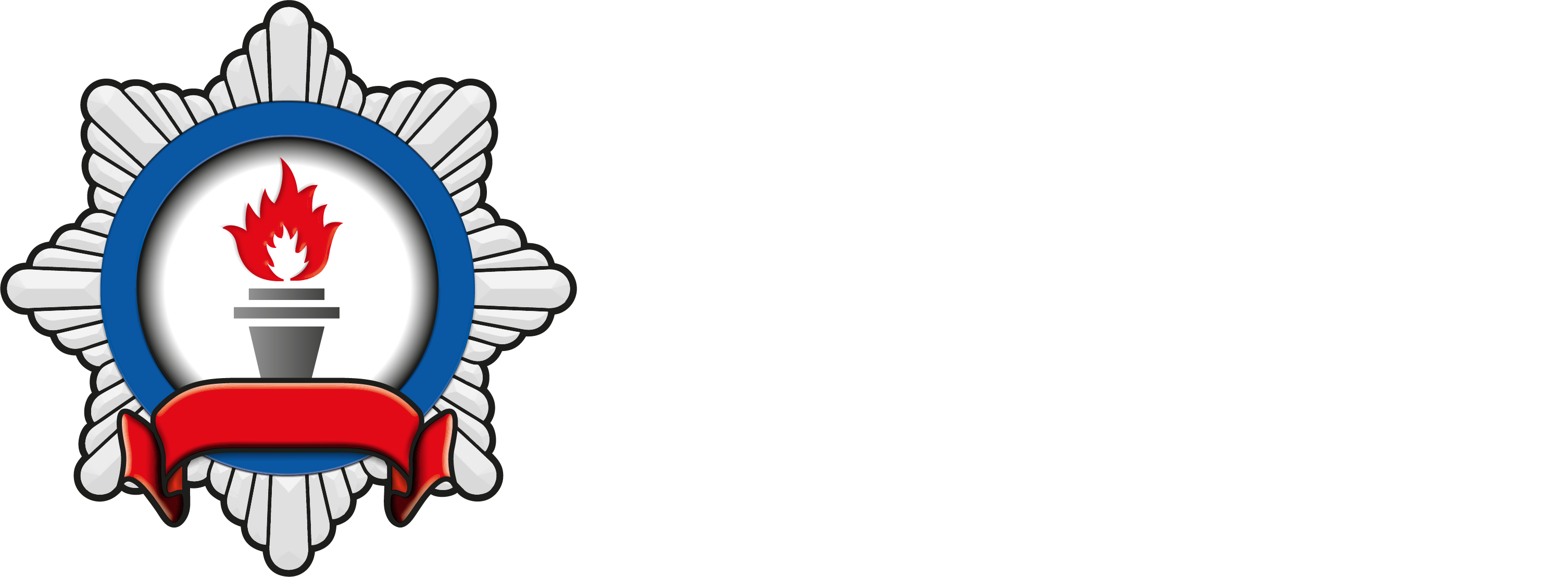 Key Priorities: FY 2024-25
Vision
To be the leading professional voice of the fire and rescue services across the UK, using our national role, influence, and expertise to support collaboration and drive improvements in fire and rescue services to help keep communities safe.
Mission
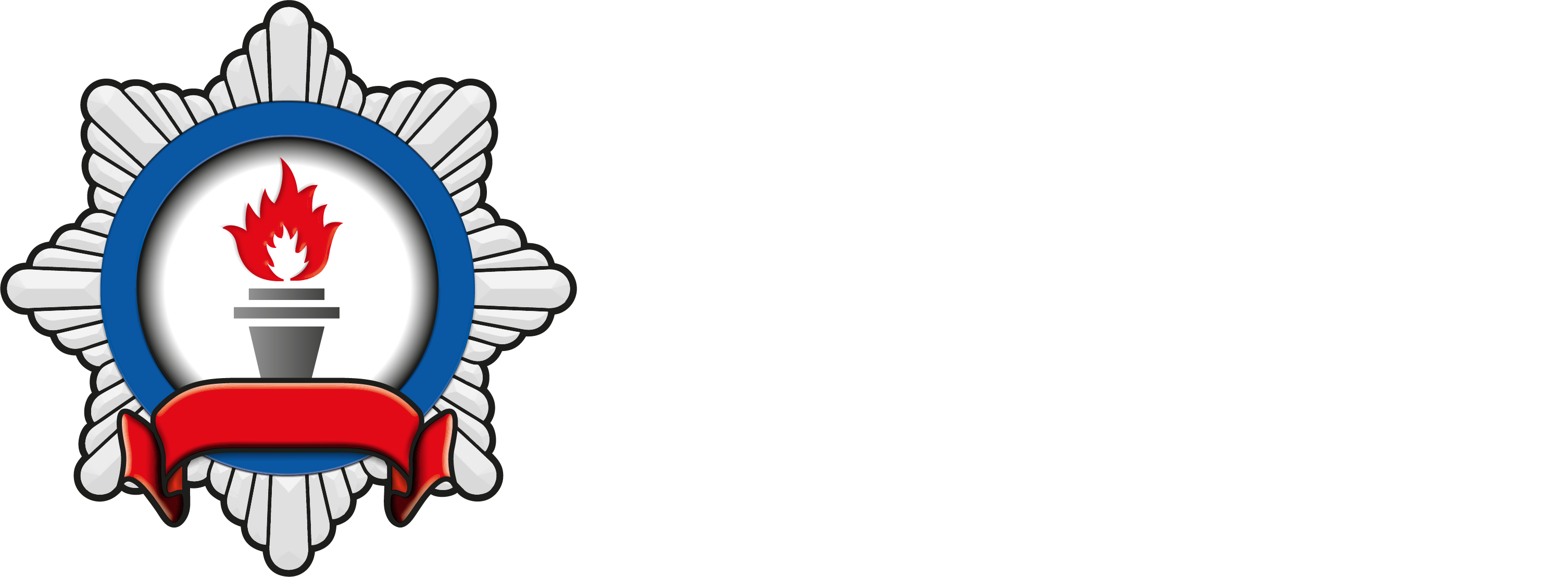 Key Priorities: FY 2024-25
Vision
To be the leading professional voice of the fire and rescue services across the UK, using our national role, influence, and expertise to support collaboration and drive improvements in fire and rescue services to help keep communities safe.
Mission
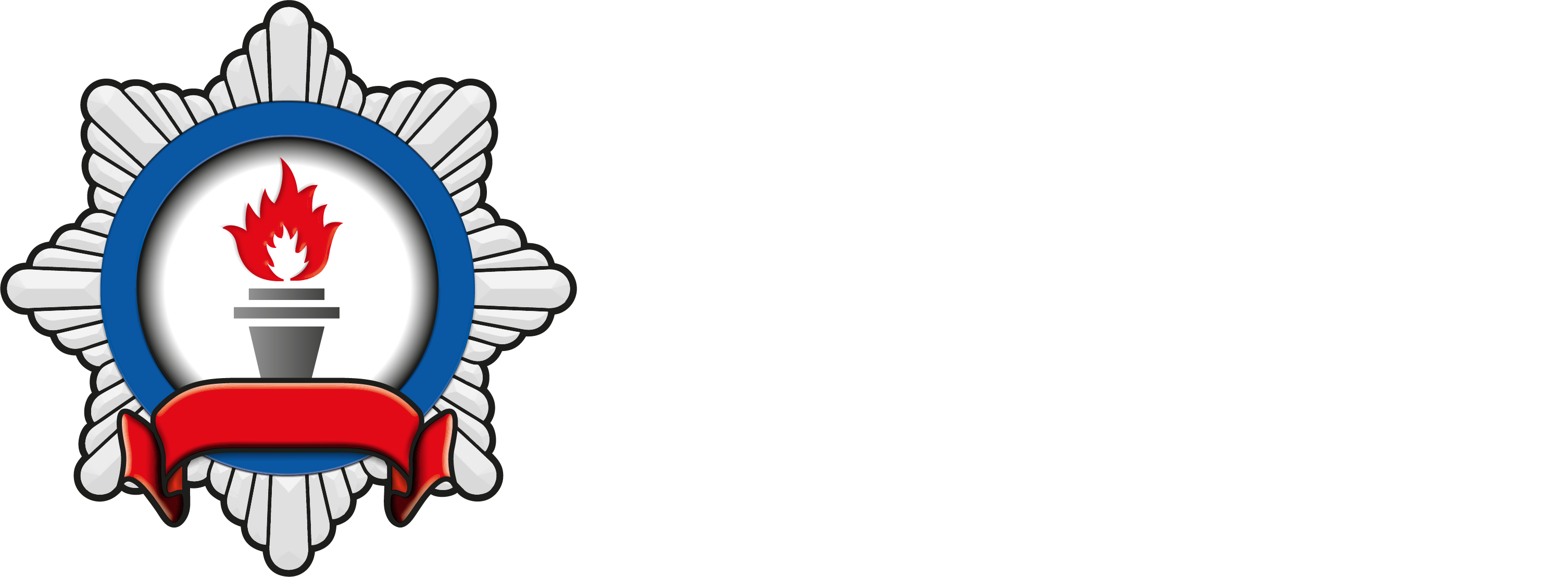 Success Measures
Vision
To be the leading professional voice of the fire and rescue services across the UK, using our national role, influence, and expertise to support collaboration and drive improvements in fire and rescue services to help keep communities safe.
Mission
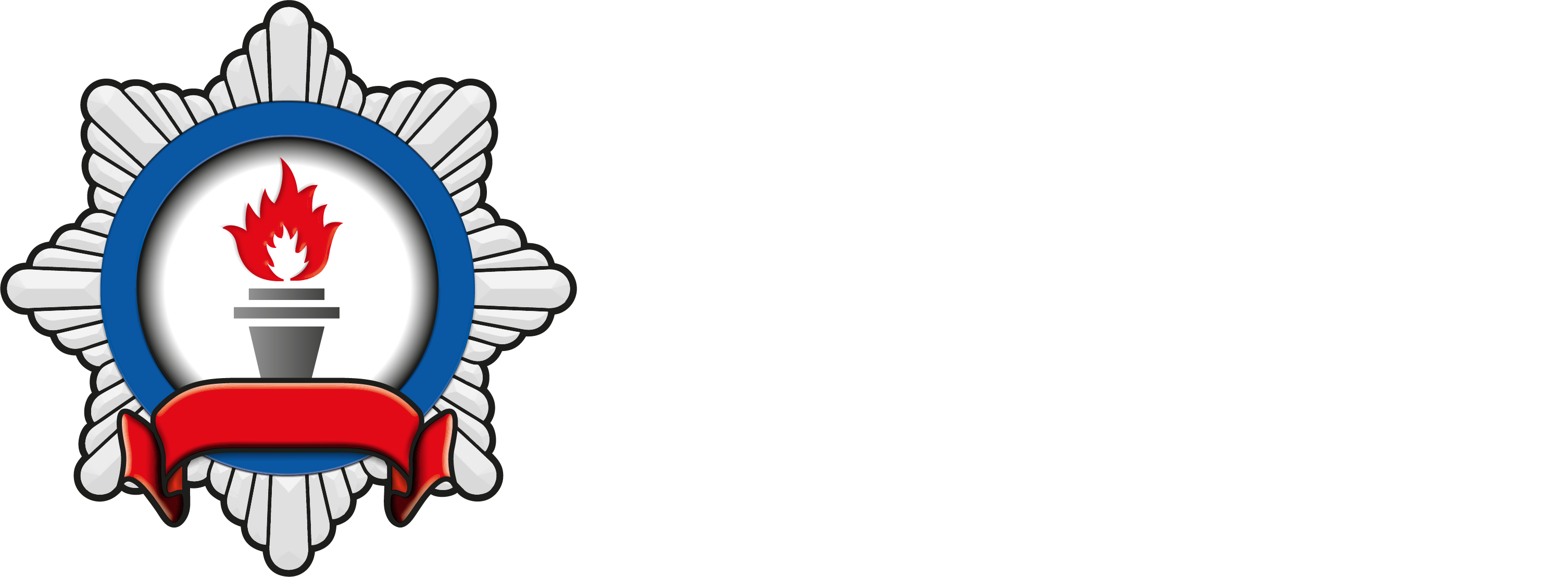 Success Measures
Vision
To be the leading professional voice of the fire and rescue services across the UK, using our national role, influence, and expertise to support collaboration and drive improvements in fire and rescue services to help keep communities safe.
Mission
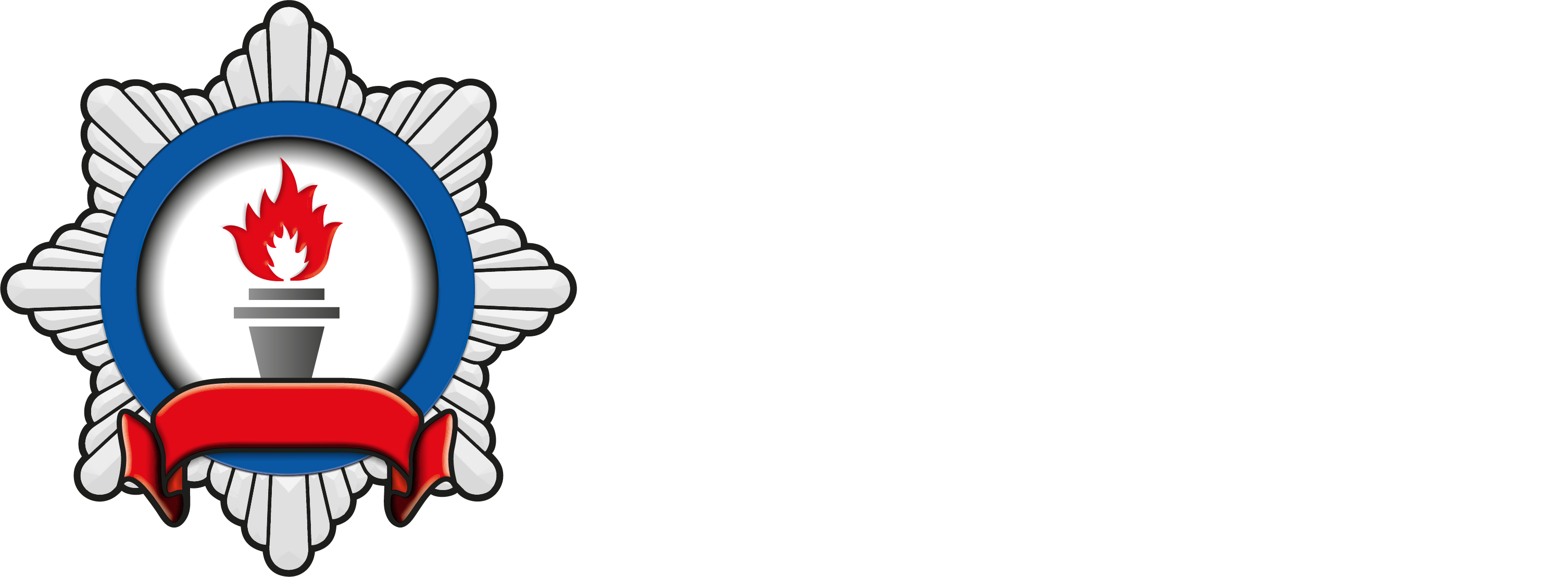 Success Measures
Vision
To be the leading professional voice of the fire and rescue services across the UK, using our national role, influence, and expertise to support collaboration and drive improvements in fire and rescue services to help keep communities safe.
Mission
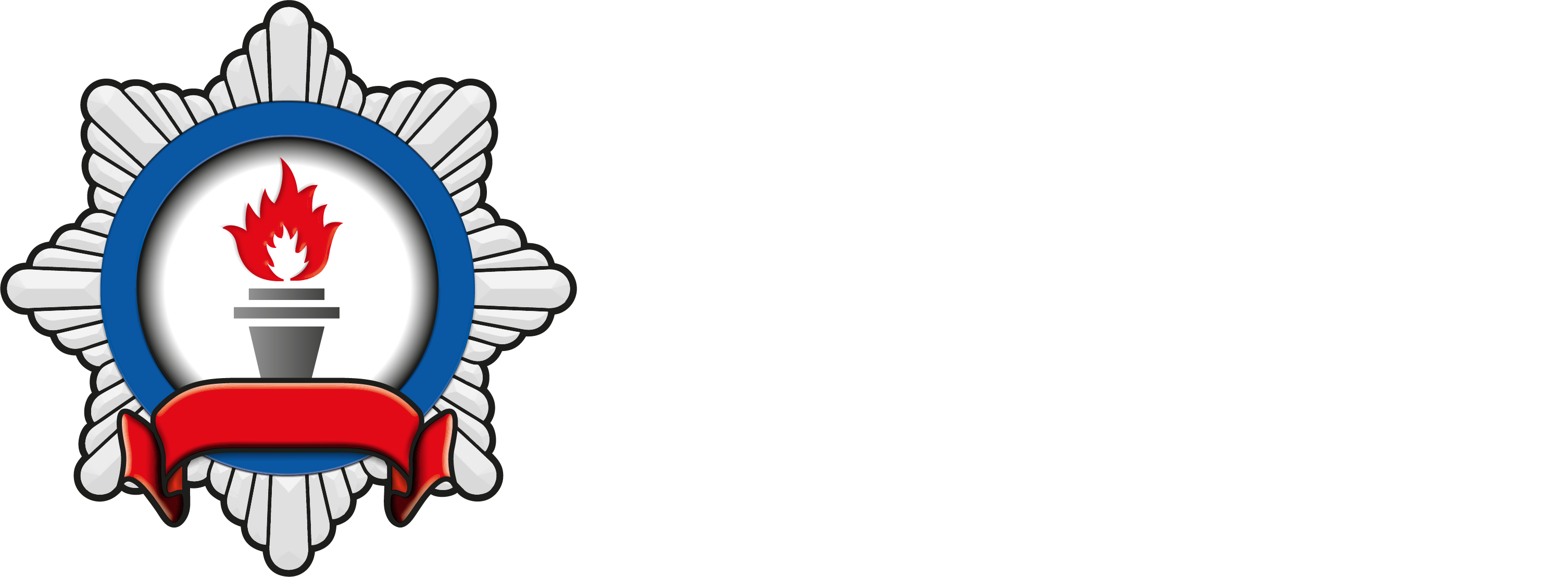 Success Measures
Vision
To be the leading professional voice of the fire and rescue services across the UK, using our national role, influence, and expertise to support collaboration and drive improvements in fire and rescue services to help keep communities safe.
Mission
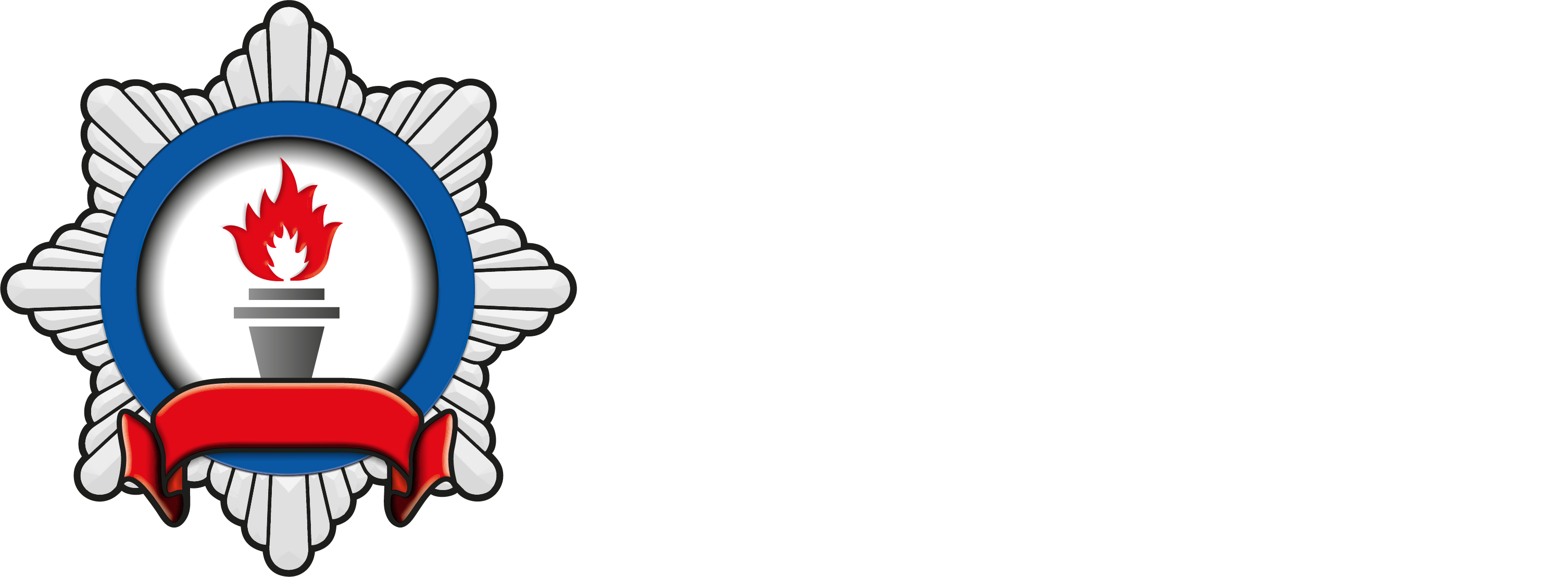 Success Measures
Vision
To be the leading professional voice of the fire and rescue services across the UK, using our national role, influence, and expertise to support collaboration and drive improvements in fire and rescue services to help keep communities safe.
Mission